Místa/Places
A.Hynek
Geografický ústav PřF MU Brno
6.3.2014
Místo – slovo, termín
Obecně bod, plocha
Oblíbená, neoblíbená
Sídlo: bydlení, práce, odpočinek, pospolitost
Knox,Marstonová(2004):
 materiální, sociální, kulturní vlastnosti
vzájemná závislost míst
výsledek působení sil přírodních a  kulturních, rovněž  také  individuálního lidského jednání
Foucaultova heterotopie (1967):
rozlišuje opozita: prostor soukromý a veřejný, rodinný a společenský, kulturní a užitný, odpočinkový a pracovní
metafory -  prostor našich snů, vnitřních tužeb: světlý, nadpozemský, průzračný nebo i temný, hrubý, těžký, obdobně též čirý, jiskřivé vody, s vrcholky , ale i bažinami, nehybný kámen 
místa posvátná/sakrální a všední/profánní
Místo 1
Žitý prostor každodenních činností ve smyslu M. de Certau (1984)
Umístění, postavení, propojení
Každé místo  je svazkem vztahů, jejich shlukem i průchodem, má svou funkci, roli
Místa jsou sociálně konstruovaná – různí lidé jim dávají různé významy pro rozdílné účely
Site and situation – topos a chór
Místo 2
Venkovská, městská – rozdíly i vnitřní
Kvalita života a životní styl
Percepce/vnímání – mentální mapy
Poznávání – kognitivní mapy
Osobní identita a komunita
Nárokování prostoru – jmenovky, graffiti
významové systémy, jimiž dáváme světu smysl
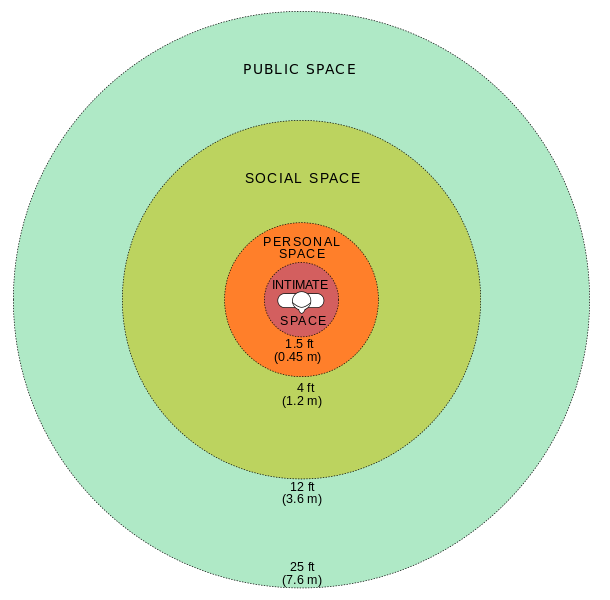 Gusev,Tulčinskij(1985),Petrusek (1993)
Vnímání místa
Tuan Y. (1974): Topophilia. A Study of Environmental Perception, Attitudes, and Values.
Tuan Y. (1975): Images and Mental Maps
Tuan Y. (1977): Space and Place. The Perspective of Experience
 Vávra J. (2003): Vnímání místa
Vávra J. (2010): Jedinec a místpo
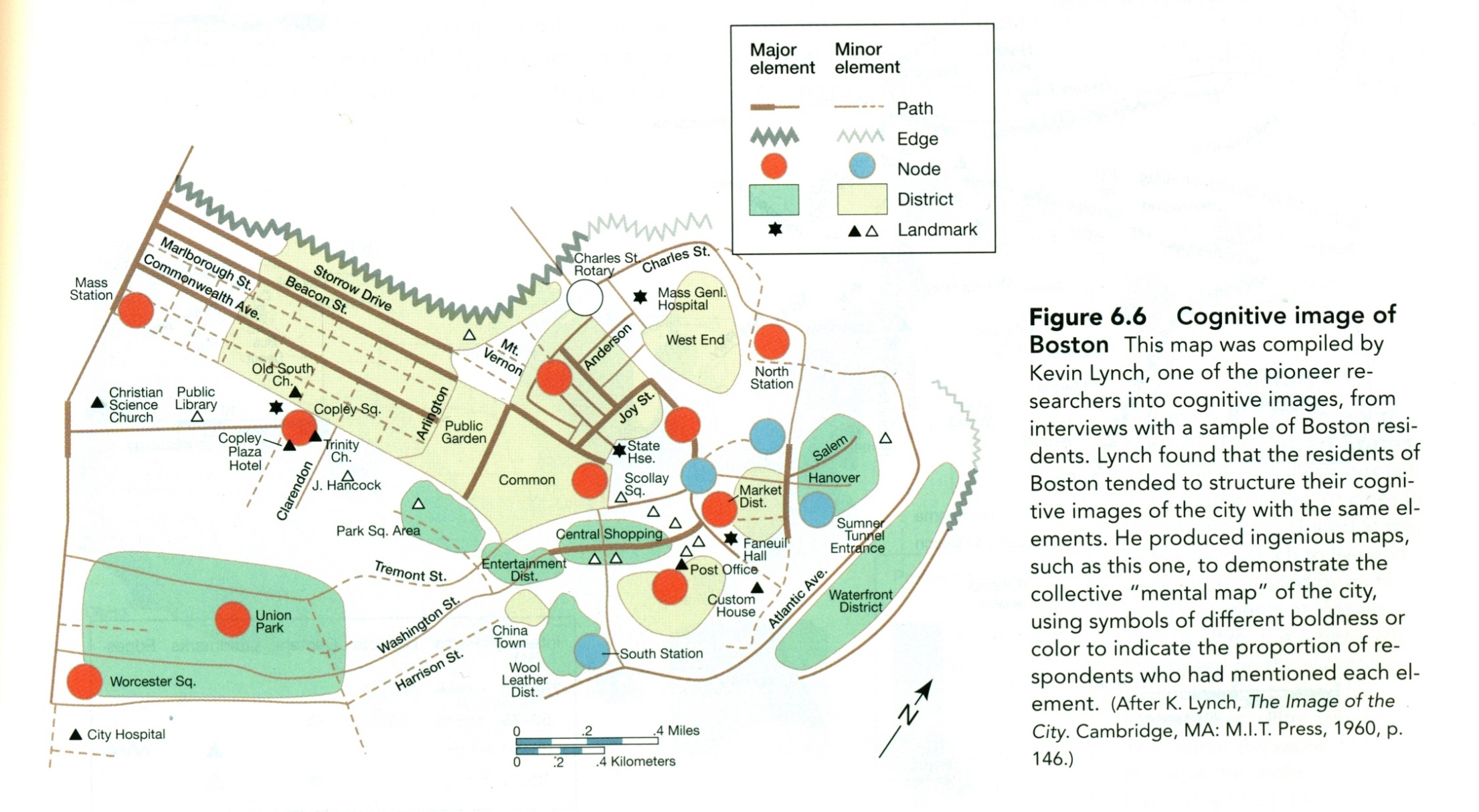 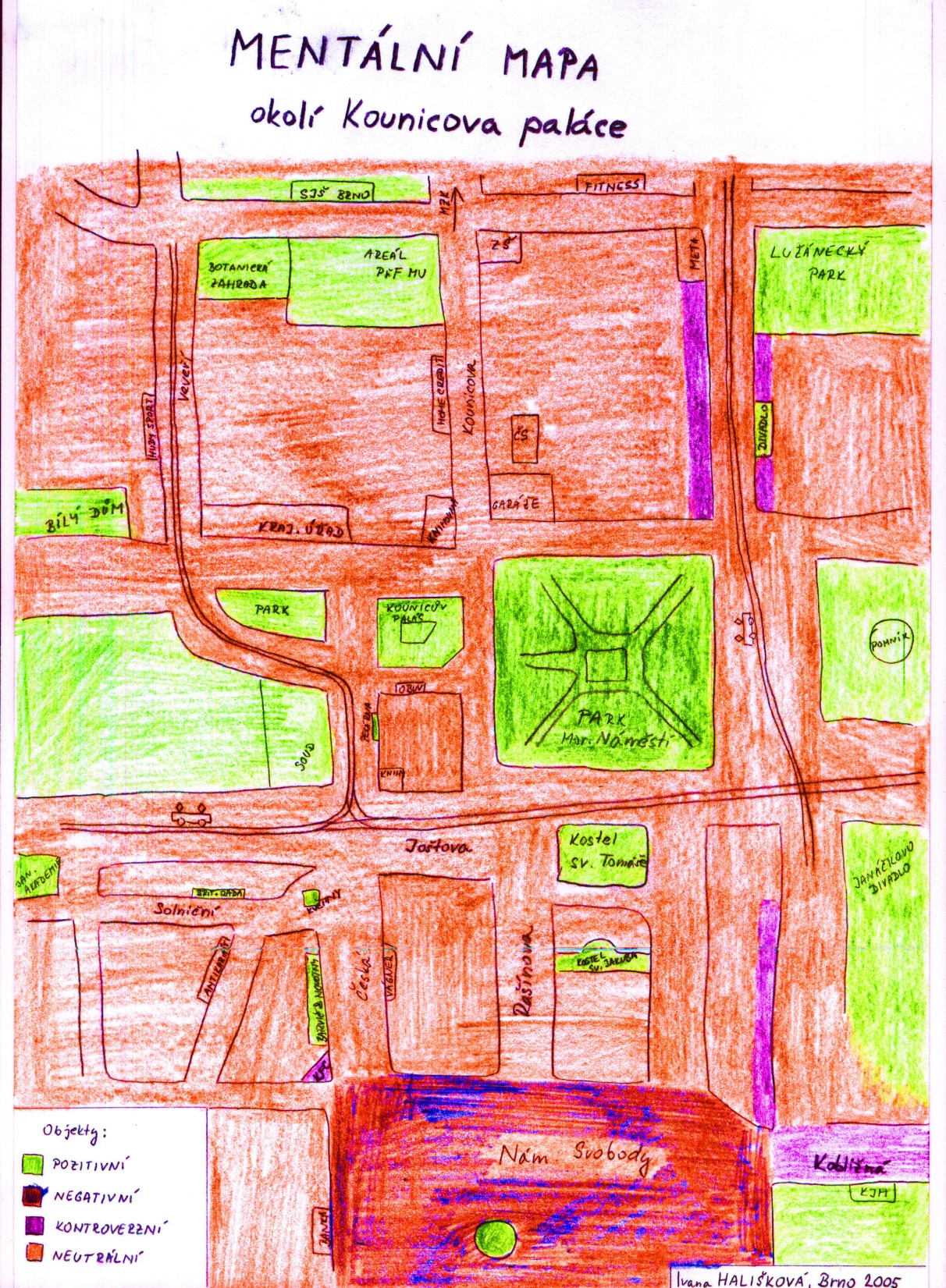 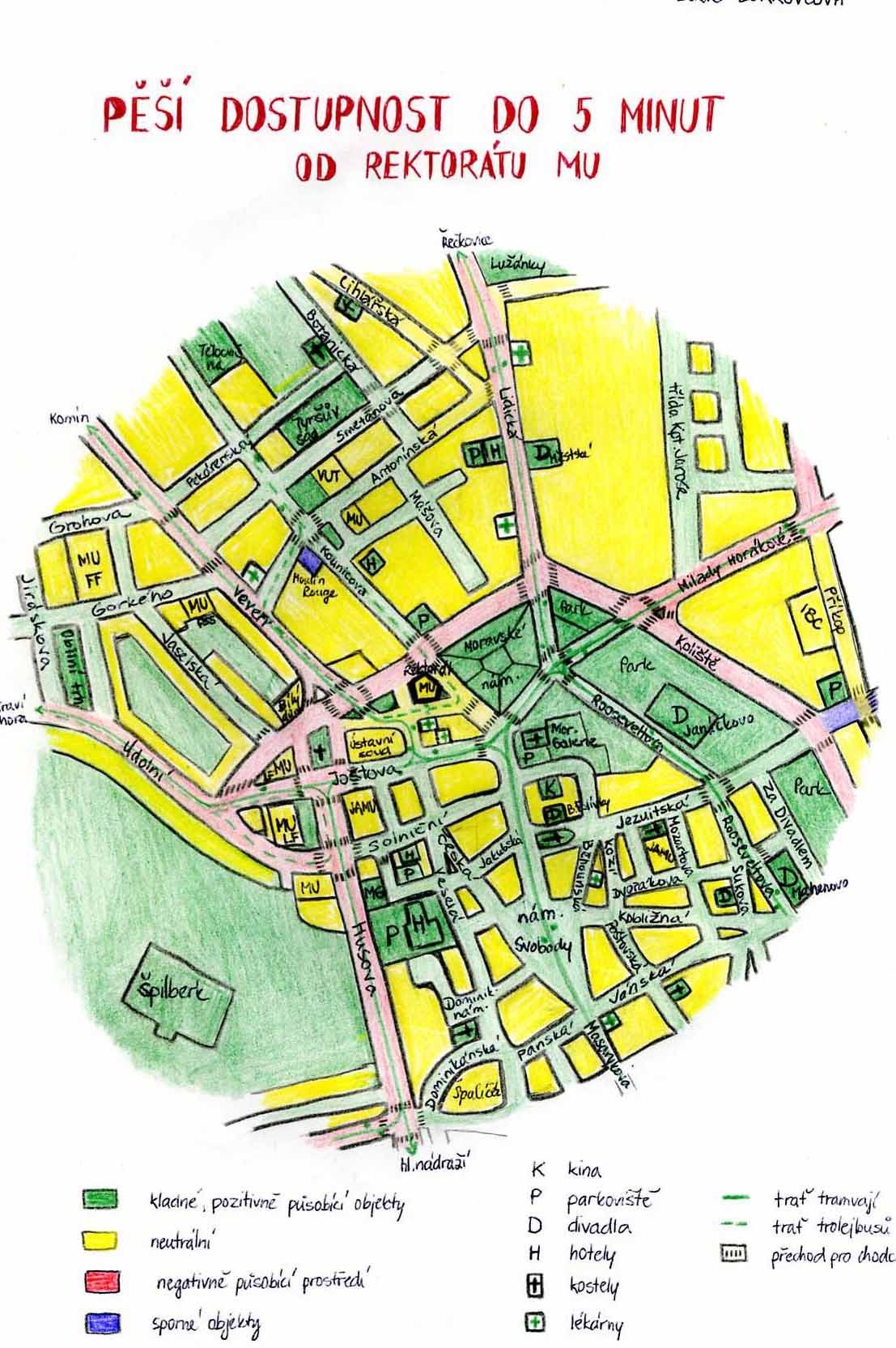 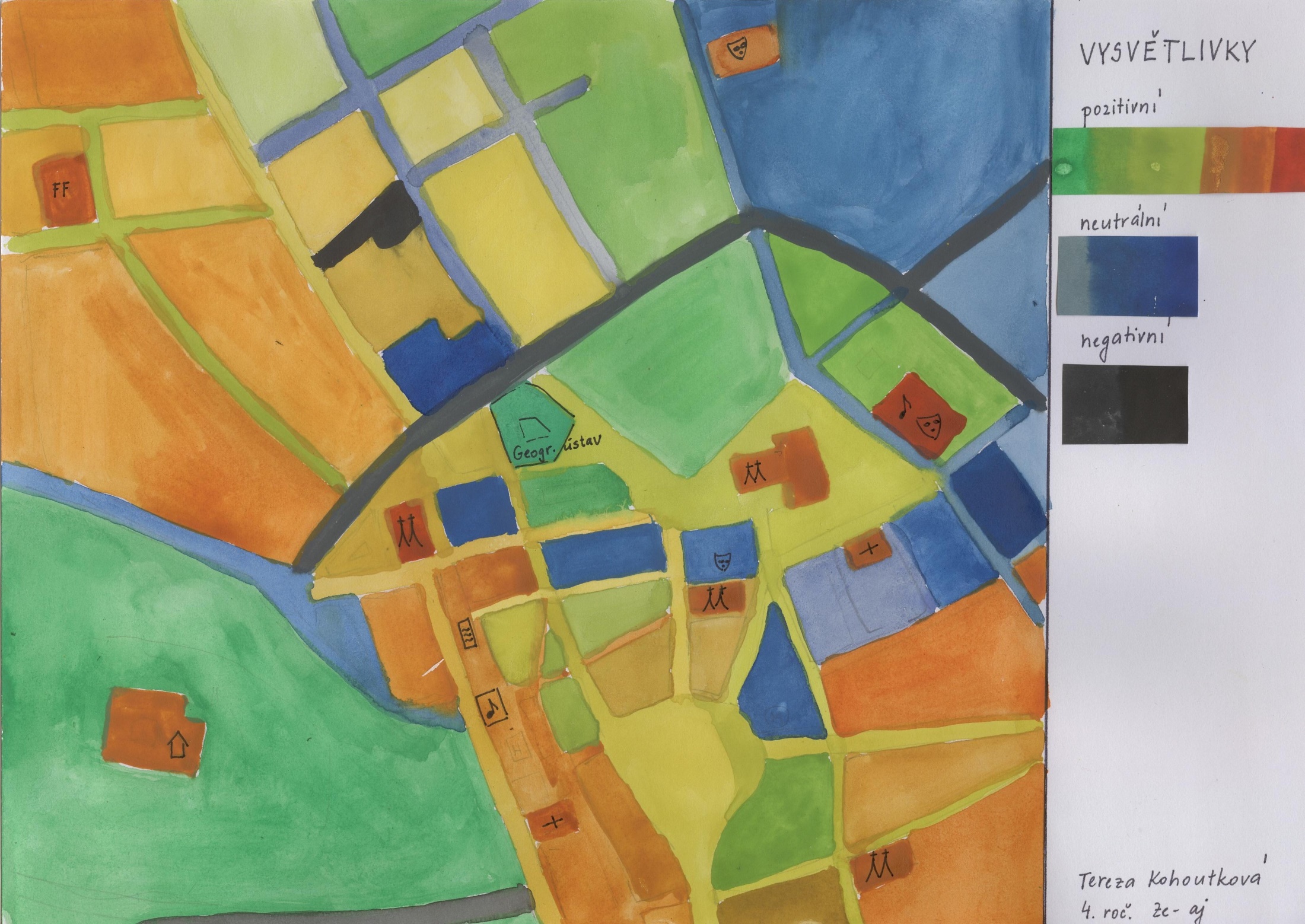 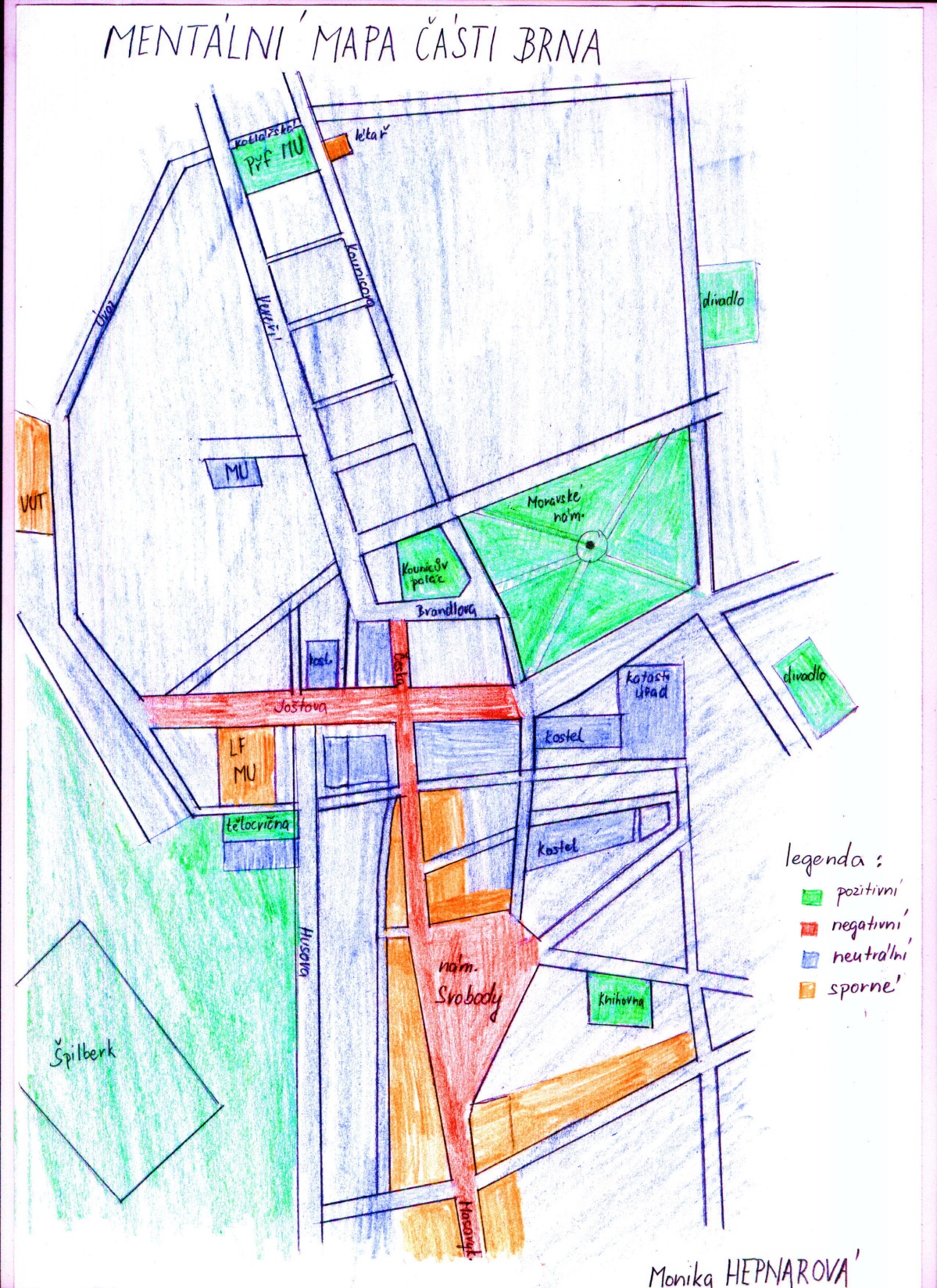 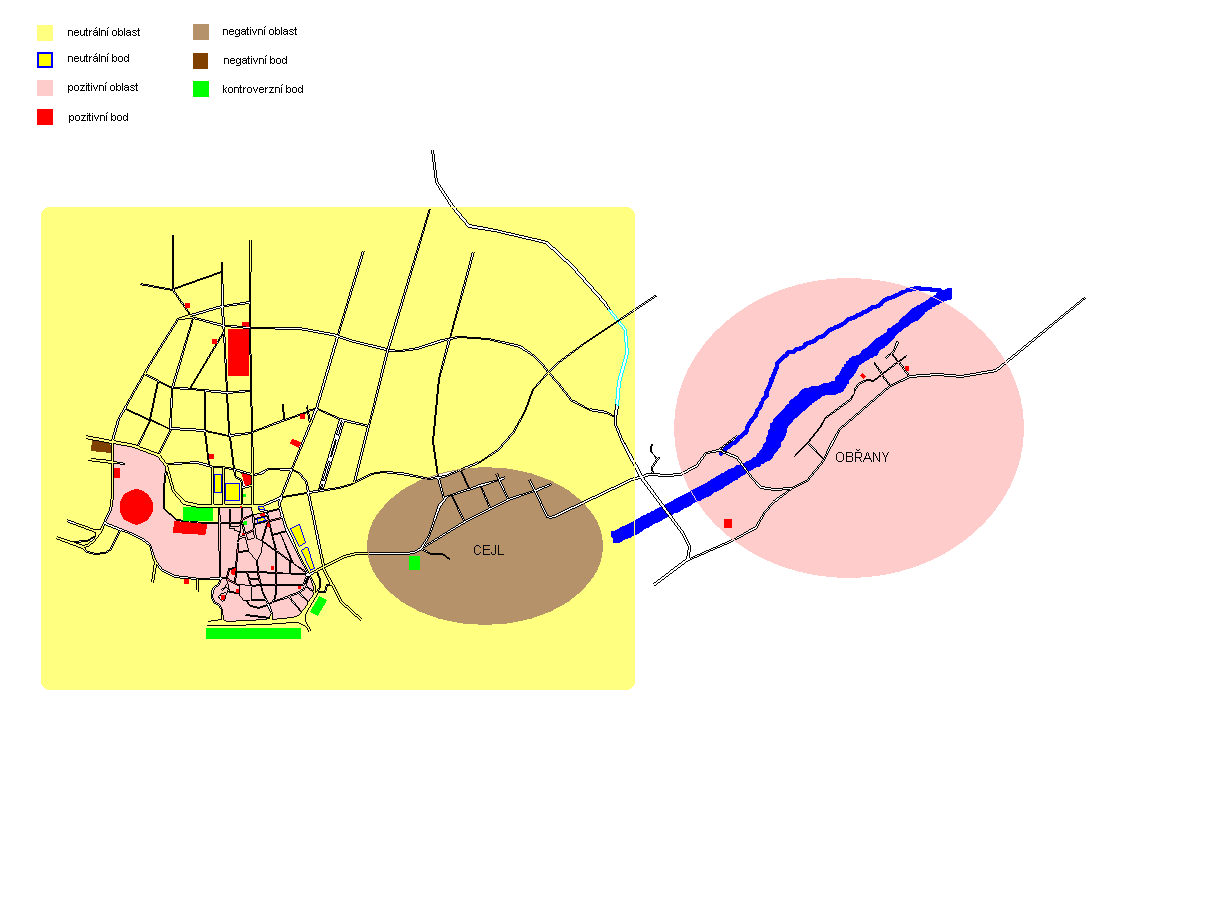 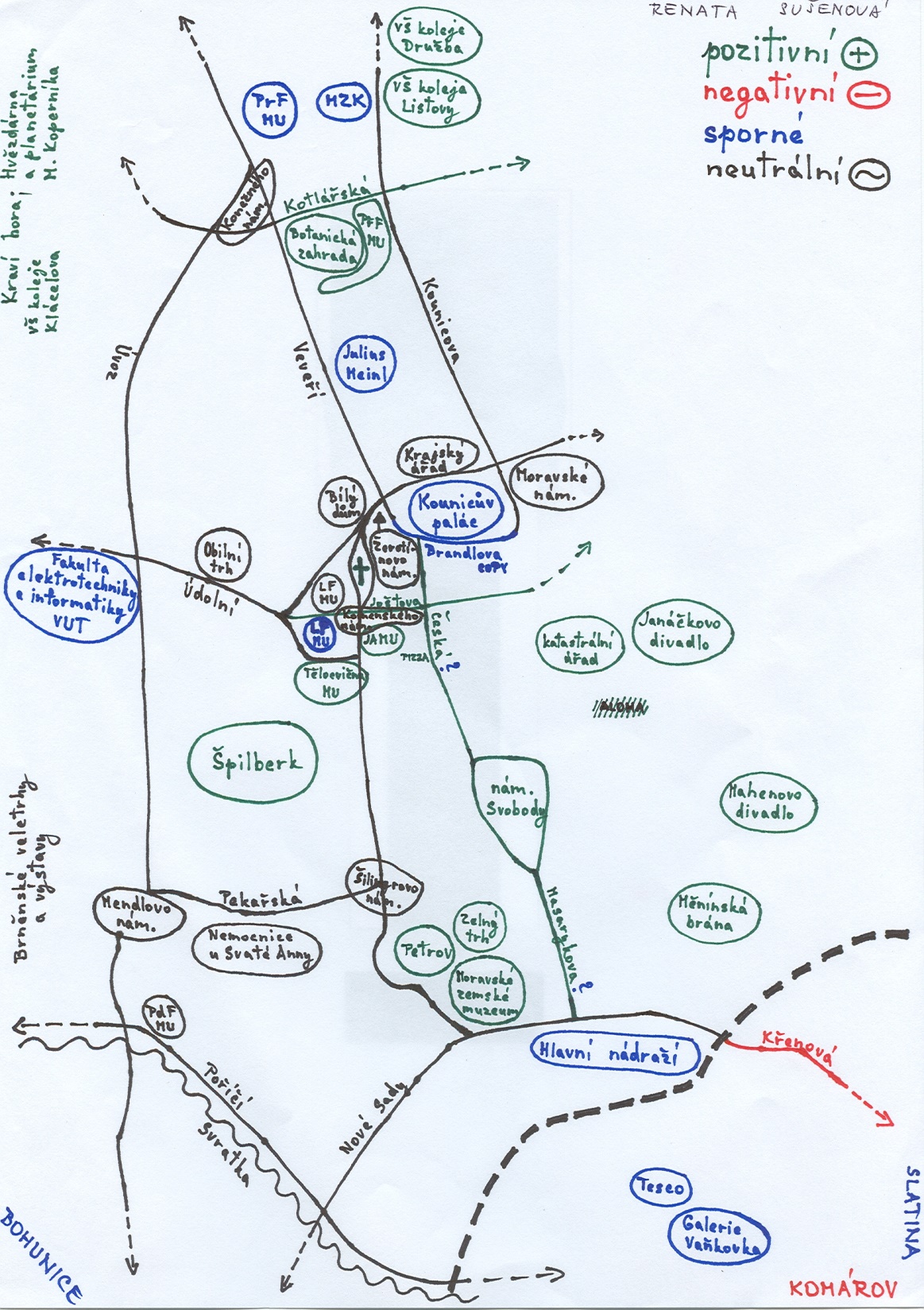 Mentální mapy - P.Crang, in Cloke et al. (2014, 931)
popisují naši každodenní představu o naší prostorové poloze 
zřídkakdy  si lidé zobrazují  svou polohu, představy do formální mapy 
všichni jsme prostorově umístěni a uvědomujeme si své umístění
mentální mapa tak vztahuje prvky, jež vidíme jako důležité  
přehlížíme místa, jež nenavštěvujeme 
vyjma ptačí perspektivy jsou naše mentální mapy organizovány podle cest a význačných bodů, které nám pomáhají najít cestu v každodenním životě 
v naší percepci ovšem působí i kulturní filtry, rámce ovlivňující naši produkci obrazů světa
Bloomovy domény učení
kognitivní – týká se mentálních dovedností, znalostí, intelektuálního vývoje
afektivní – zahrnuje způsob, jak zacházíme s věcmi emocionálně: pocity, hodnoty, ocenění, nadšení, motivace, postoje
psychomotorická – pojednává o tělesném pohybu, koordinaci, motorických dovednostech
Glokalizace
Globalizace a glokalizace
Wall Street, Kabutocho a City of London
McDonaldizace
Washington Consensus
Williamson 1989
90.léta
Nadšení r.2006
Finanční krize 2008
Petříčkův doslov k Deleuzovi, 2013
G.Deleuze: Logika smyslu (1973, 2013)
Neuzavřené myšlení, rezonance
Reálná zkušenost, nikoliv možná
Proust(česky 1980): myšlenky vyjádřené jen čistým rozumem mají pouze logickou pravdu, pravdu pouze možnou, jejich volba je náhgodná
Znak, dešifrování, vnímavost
Myslet pouze to, co dává smysl
mapy
Mentální
Gouldovské
Lynchovské
Kognitivní
V geografii – Kitchin -  spatial behaviour, spatial choice and decision making
Downs, Stea (2011) – chování….jednání?
Vysvětlení a rozumění (Wright, 2013
 Myšlenkové/mind  (Buzan)
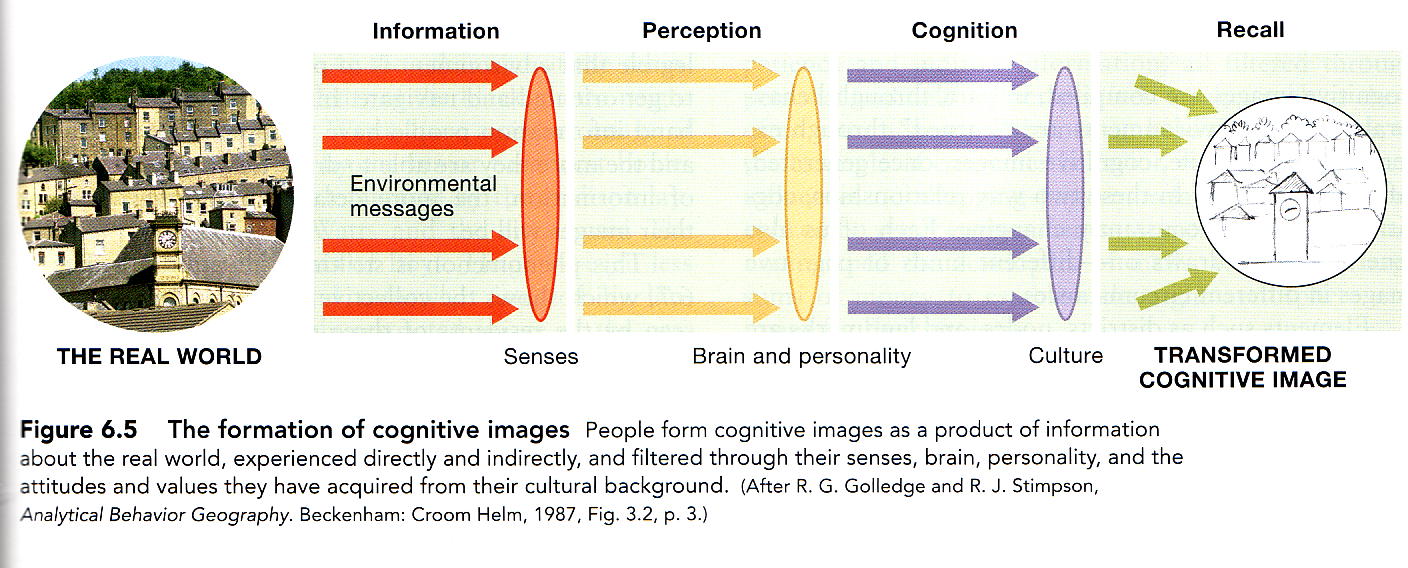 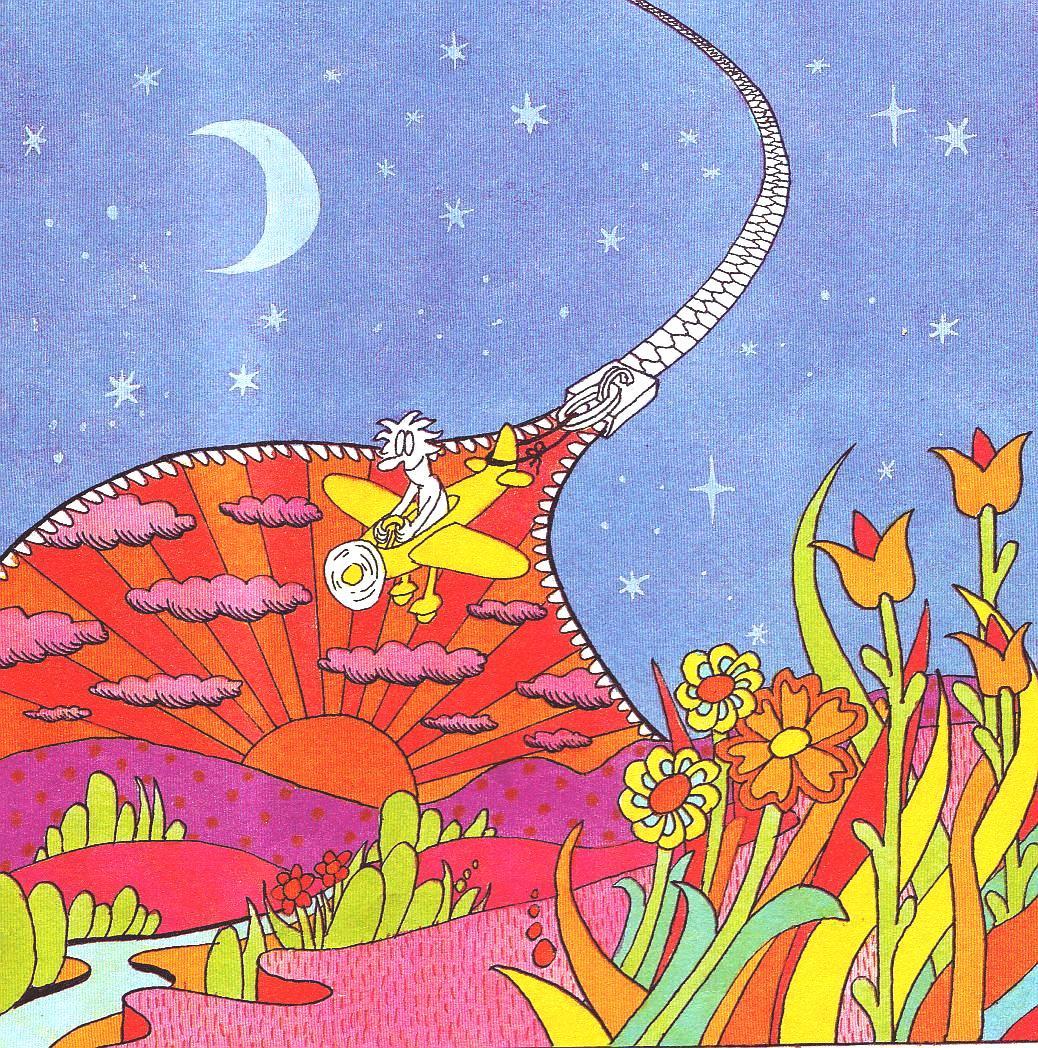 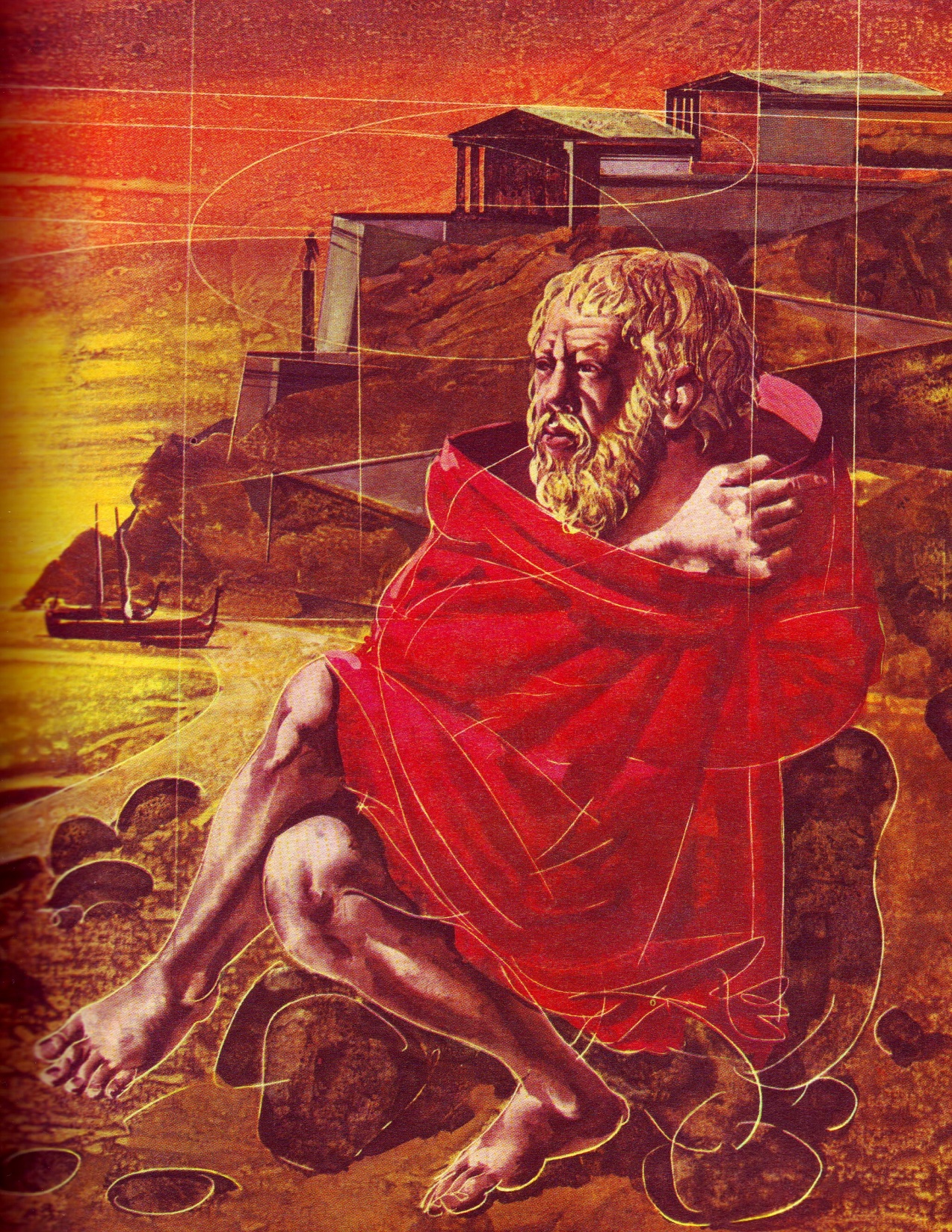 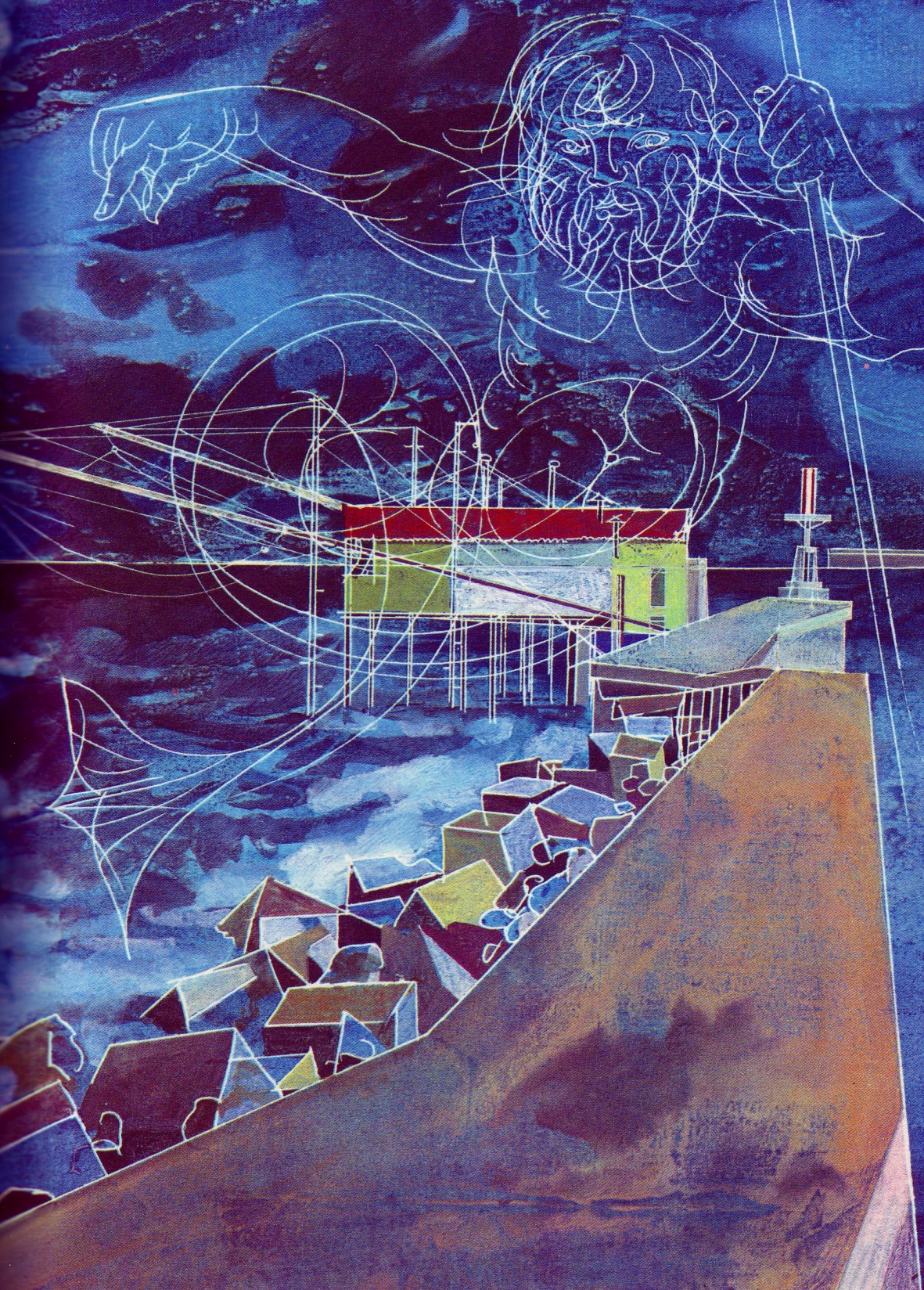